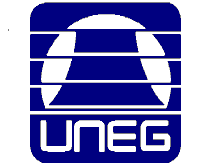 UNIVERSIDAD NACIONAL EXPERIMENTAL DE GUAYANA
FUNDAUNEG
DIPLOMADO EN FORMACIÓN DOCENTE
EVALUACIÓN DE LOS APRENDIZAJES
Profesora Nellys Medina
EVALUACIÓN DE LOS APRENDIZAJES
SIGNIFICADO DE LA EVALUACIÓN
CONCEPCIONES TEÓRICAS RELACIONADAS
PLAN DE EVALUACIÓN
EVALUACIÓN DE LOS APRENDIZAJES
FORMAS Y TIPOS DE EVALUACIÓN
RECURSOS E INSTRUMENTOS
PARADIGMA POSITIVISTA
PARADIGMA POSTPOSITIVISTA
ESTADÍSTICA
PSICOLOGÍA EXPERIMENTAL
PARADIGMA SOCIOCULTURAL
PARADIGMA SOCIOAFECTIVO
PSICOMETRÍA
EVALUACIÓN FENOMENOLÓGICA
HERMENÉUTICA
TECNIFICACIÓN DE LOS PROCEDIMIENTOS DE EVALUACIÓN
SIGNIFICADO DE LA EVALUACIÓN
Se entiende como una actividad sistemática y continua integrada a la propia realidad educativa, con el fin de aproximarse al conocimiento de la misma, para mejorarla globalmente o a algunos de sus componentes y para valorar sus méritos o sus logros de forma que facilite la máxima ayuda y orientación a los participantes. (Alves y Acevedo, 2002, p.26).
La evaluación de las competencias es una experiencia significativa de aprendizaje y formación, que se basa en la determinación de los logros y los aspectos a mejorar en una persona respecto a cierta competencia, según criterios acordados y evidencias pertinentes, en el marco del desempeño de esa persona en la realización de actividades y/o el análisis, comprensión y resolución de problemas del contexto profesional, social, disciplinar e investigativo, considerando el saber ser, el saber conocer, el saber hacer y el saber convivir. (Tobón, S., Pimienta, J. y García, J. 2010. p. 116 )
MEDIR
INTERPRETAR
PRIMERA : MEDICIÓN
CUARTA: CONSTRUCTIVISTA
CUATRO GENERACIONES DE EVALUACIÓN
TERCERA: JUICIOS
SEGUNDA: DESCRIPCIÓN
JUZGAR
DESCRIBIR
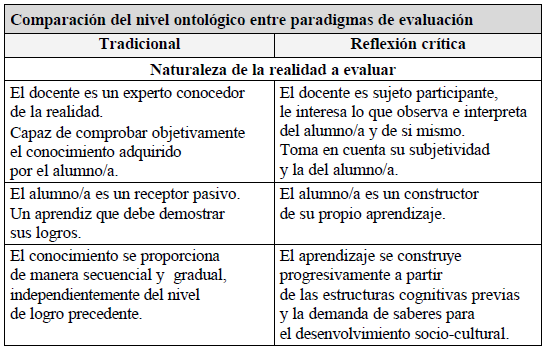 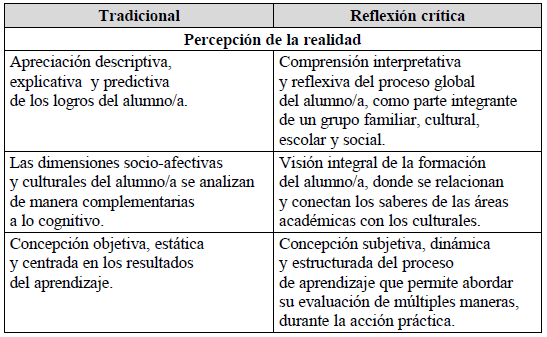 Alves y Acevedo. (2002, p.173).
COMPRESIVA
AFECTIVA
INTERPRETATIVA
EVALUACIÓN DE LOS APRENDIZAJES POR EXPERIENCIA
REFLEXIVA
ACCIÓN
EN ACTOS
CORREGULATIVA
CORREFLEXIVA
CONTINUA
AFECTIVA
INTEGRAL
HUMANA
COOPERATIVA
ÉTICA
EVALUACIÓN DE LOS APRENDIZAJES
FLEXIBLE
INFORMATIVA
SISTEMÁTICA
DELIBERATIVA
DIALÓGICA
INDIVIDUALIZADA
REFLEXIVA
CONSTRUCTIVISTA
INTERACTIVA
CLASIFICACIÓN DE LA EVALUACIÓN
DIAGNÓSTICA
EXPLORATIVA
ORIENTADORA
SUMATIVA
FINALIDAD
PREDICTIVA
FUNCIÓN
FORMATIVA
CONTROL
SEGUIMIENTO
AUTOEVALUACIÓN
AGENTES
HETEROEVALUACIÓN
INICIAL
COEVALUACIÓN
MOMENTO
PROCESUAL
CUALITATIVA
FINAL
CUANTITATIVA
ENFOQUE
CUALITATIVA-CUANTITATIVA
ACTOS DE EVALUACIÓN VERBALES EXCLUYENTES
(Avendaño,  I. 2009)
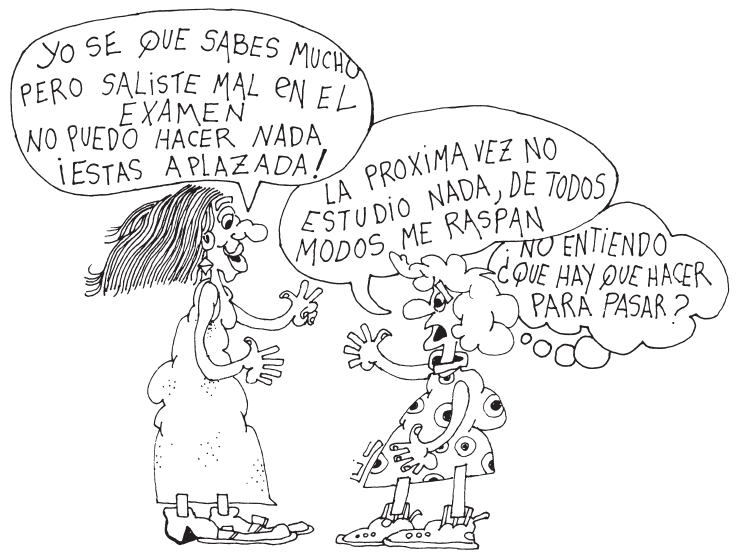 Alves y Acevedo. (2002, p.56).
NIVEL ONTOLÓGICO DEL PARADIGMA CUALITATIVO DE EVALUACIÓN
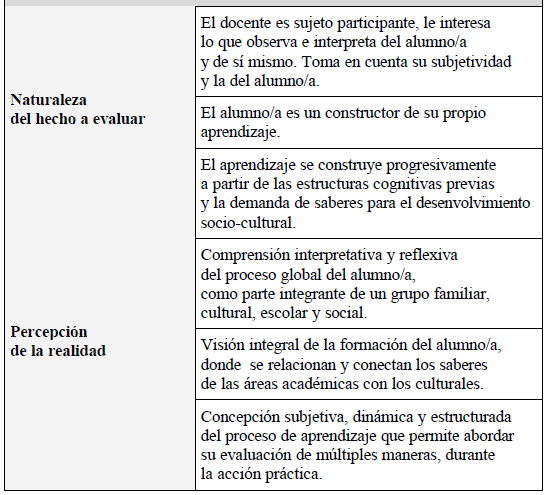 (Alves y Acevedo. 2002, p.77).
TIPO DE CONTENIDOS
AFECTIVA
ACTITUDINALES
CONTENIDOS
PROCEDIMENTALES
CONCEPTUALES
APRENDER A SER
COMPETENCIAS
APRENDER A CONOCER
APRENDER A CONVIVIR
CAPACIDADES INTELECTUALES
APRENDER A HACER
COGNITIVAS
AFECTIVAS
EXPOSICIONES
INDIVIDUAL
GRUPO
INDIVIDUAL
ENTREVISTA
OBSERVACIÓN
GRUPO
PROCEDIMIENTOS DE LA EVALUACIÓN CUALITATIVA
EXTERNA
DEBATES
DISCUSIONES
TAREA
PRUEBAS
INTERNA
PRÁCTICAS
ESCRITAS
ORALES
Alves y Acevedo. (2002, p. 113)
VERDADERO Y FALSO
PAREO
PRUEBAS OBJETIVAS
COMPLETACIÓN
SELECCIÓN MULTIPLE
SELECCIÓN SIMPLE
PROCEDIMIENTOS DE LA EVALUACIÓN CUANTITATIVA
PRUEBAS DE ENSAYO
PREGUNTAS
EXPLICACIONES
PRUEBAS ORALES
DRAMATIZACIONES
PRUEBAS PRÁCTICAS
LABORATORIOS
Alves y Acevedo. (2002, p. 117)
PASOS PARA ELABORAR PRUEBAS OBJETIVAS
Selección simple: 
Se caracteriza por presentar una sola respuesta correcta y una serie de distractores.
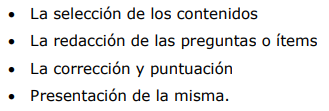 Ítem 1. Indique la región de Venezuela donde se ubican la mayor cantidad
De represas que producen energía eléctrica?
Monagas    ()
Anzoátegui ()
Bolívar        (X)
Carabobo    ()
De selección múltiple: 
Hay más de una respuesta verdadera entre diferentes 
alternativas.
De verdadero o falso: 
Se debe determinar la corrección o incorrección de un grupo de respuestas.
Ítem 3. Indique cual la verdad o falsedad de los siguientes enunciados
Ítem 2. Señale los procedimientos de la evaluación de los 
aprendizajes?
Tareas                (X)
Afectividad          ()
Exposiciones     (X)
Autoevaluación   ()
Prueba de completación
Consta de una pregunta incompleta que el estudiante completa con una palabra o frase.
Prueba de Pareo
Indique en la columna A el inventor de la columna B que corresponda.
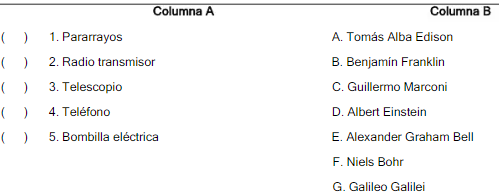 Ítem 4. La familia es la _________ fundamental de la _________.
Ítem 5. La fórmula química para el agua es  _________.
Pruebas de ensayo
Pruebas prácticas
Las pruebas prácticas son evaluaciones donde el alumno es indagado a través de preguntas para que realice una manipulación demostrando sus
destrezas sobre la tarea encomendada.
Las pruebas de ensayo son evaluaciones escritas donde el alumno es indagado a través de preguntas o pedido de explicaciones sobre un tema, o se le plantea un problema, para que no exponga sus conocimientos teóricos solamente, sino que los organice, ejemplifique, explicite sus consecuencias, compare
Elabore un gráfico de sectores, barras y circular con el uso del 
SPSSX.
1. Explique por qué pudo darse la democracia venezolana en el contexto histórico.
PLAN GENERAL DE EVALUACION
PLANILLA DE ESCALA PARA EVALUAR EVIDENCIAS
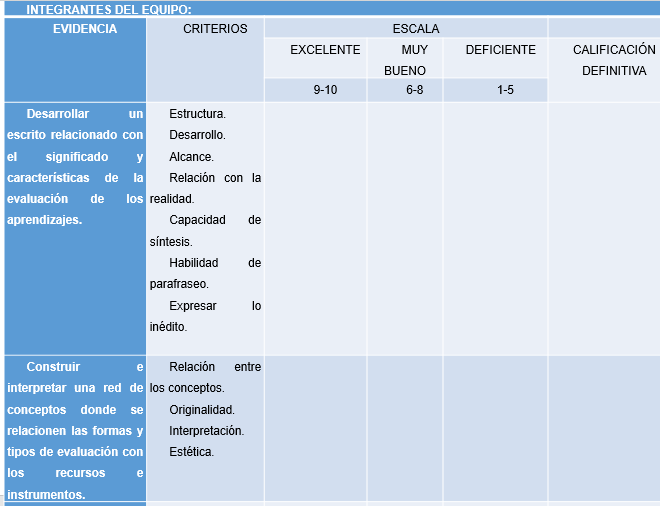